Census Block Group Tools
Note
The focus of this presentation is on the changes for the official XML data submissions during the 2023-2024 school year.
Agenda
Census Block Group Tools
Program Area Contacts
2023-2024
Reminders
TEA Guidance
Current Known Issues
Application Updates
Business Rule Update
Frequently Asked Questions
Technical Resources
Questions
Program Area Contacts
Forecasting & Fiscal Analysis
Sara Kohn, Director of Forecasting & Fiscal Analysis  
Sara.Kohn@tea.texas.gov
2023-2024
Reminders
The ‘Census Block Group Tool (CBGT)’ privilege is listed under the following TEAL Roles:
PEIMS Data Completer
ODS Data Loader
ODS Campus Data Loader

Reassign the Census Block Group number each new school year for those students who are reported with a Census Block Group number in PEIMS.
TEA Guidance
Output Batch File Row Count 
The output batch file row count at times does not match the input batch file row count. This can occur when there are duplicate addresses in the input batch file.  After the first address is processed, any duplicate addresses are ignored. 
For example, 2500 addresses are in the input batch file.  The exact same address is in the input batch file three 3 times. After processing completes, only 2498 rows are in the output batch file.  The first occurrence of the address is processed, and the other two duplicates are not processed and not present in the output file.
* New slide since Spring 2023 training
Current Known Issues
Record Threshold
The system should allow up to 10,000 records for processing. This is currently not working as expected. 
TEA recommends sending a maximum of 5,000 records per file at this time. 
Once the issue is resolved, TEA will inform users that the record threshold can be increased.
* New slide since Spring 2023 training
Current Known Issues Contd.
Census Block Group Tool 
TEA has identified an issue where the Census Block Group Tool (CBGT) is currently returning results based upon X & Y coordinates from August 2022. In areas of recent growth and development, this may result in lower confidence scores being returned by the CGBT. 

TEA is working to get a refreshed copy of this X and Y coordinate data. We are tentatively looking for this to be completed the week of 08/07/2023.

LEAs should utilize the Census Block Group Map to for any confidence percentage less than 100% to ensure an accurate Census Block Group is identified and assigned.
* New slide since Spring 2023 training
Current Process
The current CBGT Tool and API solution allow users to input a student's street address information which is used to calculate the census block group number based on (X) Latitude (Y)Longitude coordinates obtained from the Esri Geocoder snapshot data.  In conjunction with the X/Y coordinate data the 2020 U.S. census data is also used to provide the census block group number.  
Currently the Esri Geocoder data uses a snapshot taken at the beginning of the current school year.
Application Updates
TEA is working to update the Esri World Geocoder data. This is tentatively scheduled for August 28, 2023.  
The TEA Locator data will also be updated at this time.
* Updated slide since Spring 2023 training
Business Rule Update
Updated business rule 40100-0224 for the 2023-2024 school year to ensure only valid census block groups are reported.  The Error Level was changed to “Fatal.”
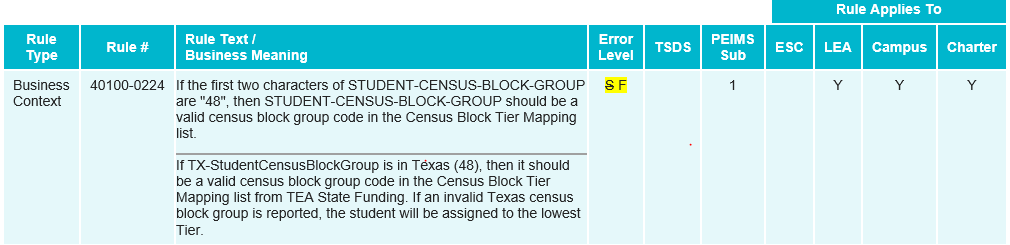 Updates
No New Data Elements, Code Tables, or Reports
No Updated Data Elements, Code Tables or Reports
No Deleted Data Elements, Code Tables, or Reports
Frequently Asked Questions
What do I do if the Census Block Group Tool does not give me a 100% confidence score?

TEA guidance is to use the Census Block Group Map if the CBGT does not return a 100% confidence score.
Technical Resources
Technical Resources
Census Block Group Map Instructions
Census Block Group API Instructions
Census Block Tier Mapping for 2023
State Funding Division:
State Funding Webpage
Knowledge Base Articles:
TSDSKB-595:  Census Block Group Number Information / FAQs
Questions?
Thank you for attending.